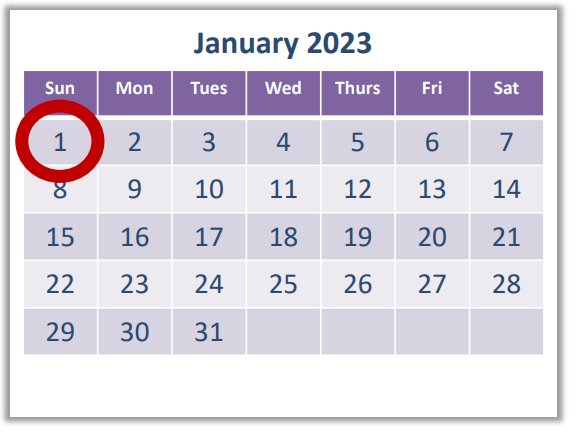 Oasis E Roll Out – Key Priorities
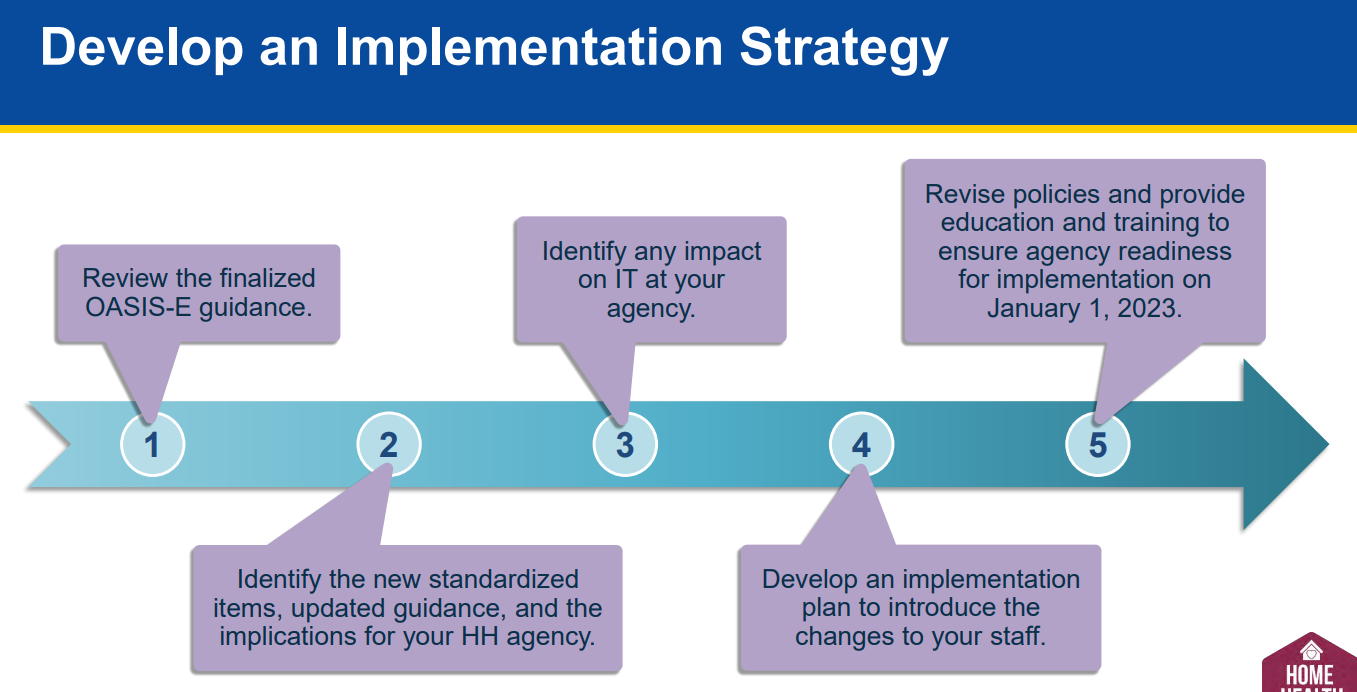 

Effective Date:  1/1/2023
Report Date:  10/20/2022


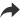 Why Oasis D to E
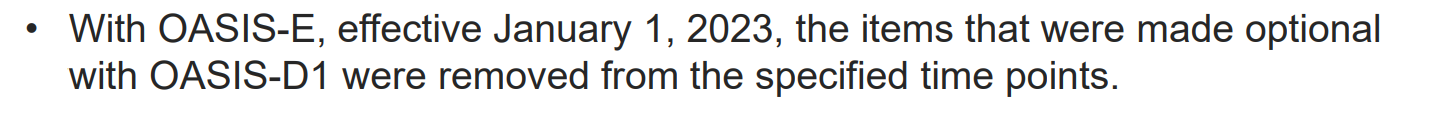 Dorothy/Comfort Changes
Social Determinants of Health – New Section A



EPIC Question – BIMS – C0100
Brief Interview for Mental Status (BIMS) – C0200
EPIC Question – BIMS – C0200
EPIC Question – BIMS – C0300
EPIC Question – BIMS – C0400 and C0500
Key Definitions in CAM – C1310
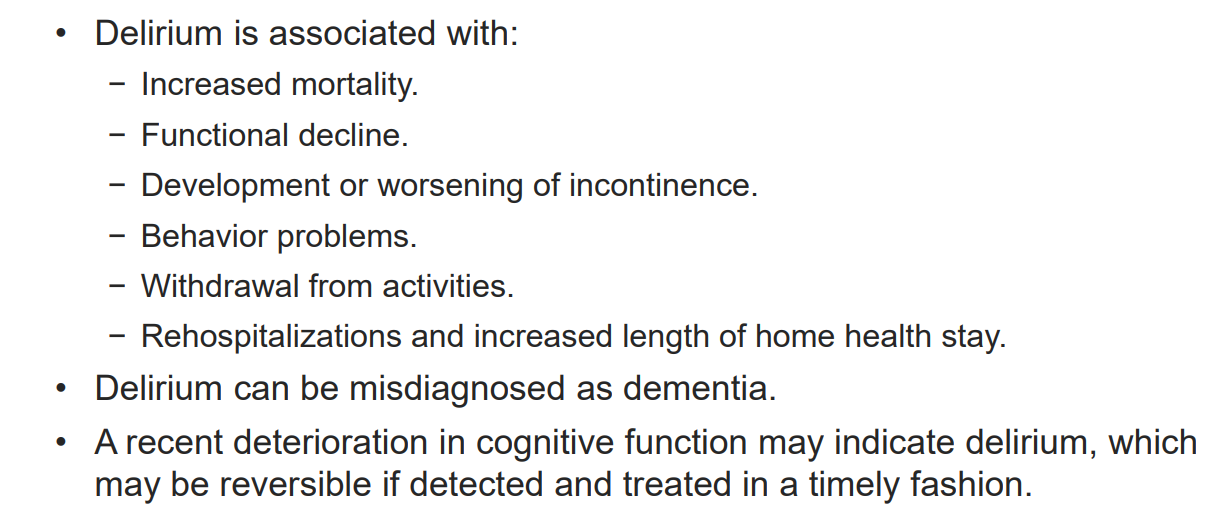 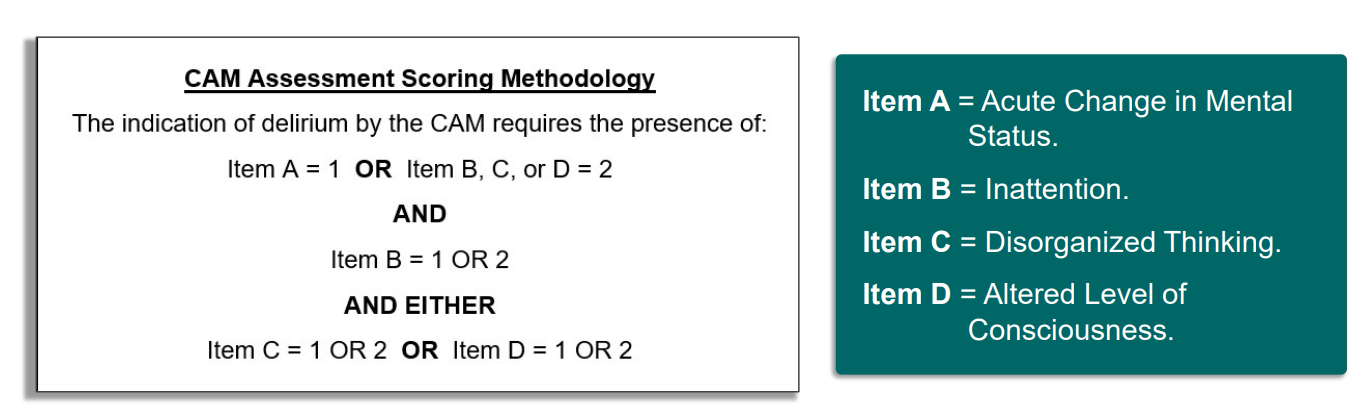 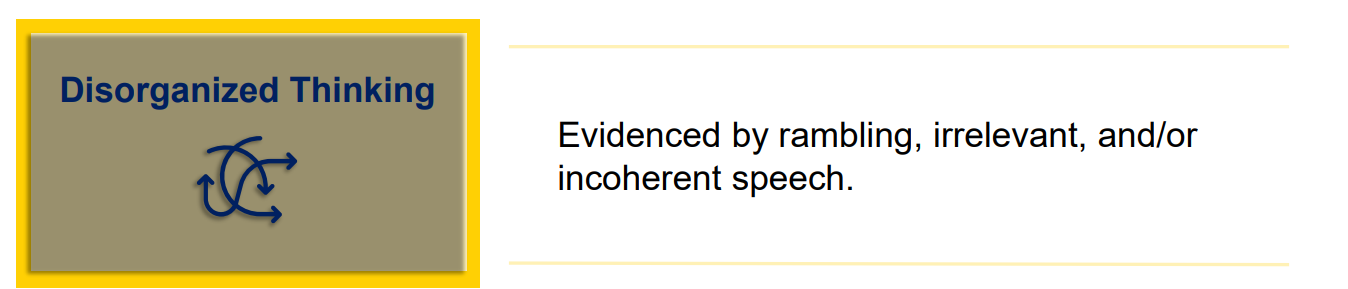 EPIC Questions – PHQ - 9
Oasis Assessment Type Reference Sheet
Oasis D to Oasis E Crosswalk of Changes by Section